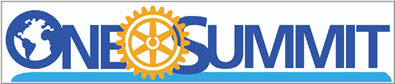 DATERotary District  xxxx
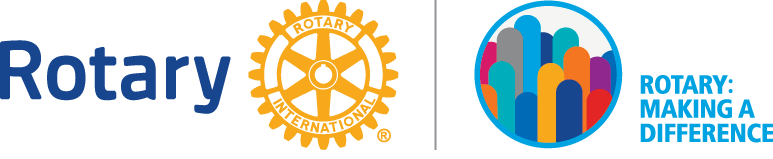 1
ONE ROTARYSTRENGTH IN ONE AREA SUPPORTS THE OTHERS
Positive public image = Increased membership
Increased membership = 
More donors/contributors
Great programs/projects  = Positive public image
More donors/contributors = Great programs/projects
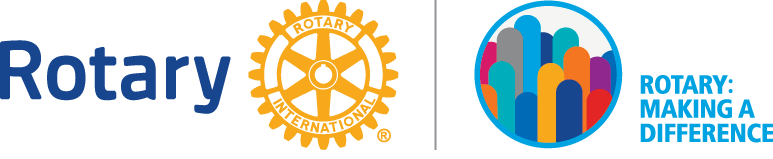 2
[Speaker Notes: From NC PETS March 2017]
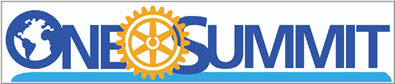 Outcomes for You

Being inspired to implement action steps to build membership, enhance public image, and do humanitarian service.
Understanding the value to the Rotarian of the club experience
Being prepared to implement Rotary’s Public Image campaign, People of Action
Being prepared to answer the question, “What is Rotary?” – applying the Rotary theme for 2017-18, Rotary: Making a Difference
Taking home a One Rotary Toolkit for use by your club
3
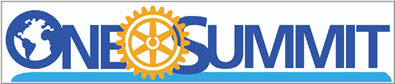 Outline of Our Summit Today

Setting the Stage
Sharing Ideas
Break
Moving to Action
4
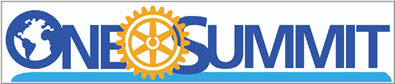 Setting the Stage

Membership

The Rotary Foundation

Public Image
People of Action Campaign
5
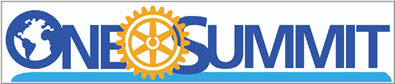 Setting the Stage

Membership
6
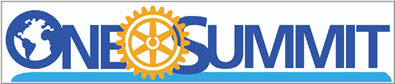 Setting the Stage

The Rotary Foundation
7
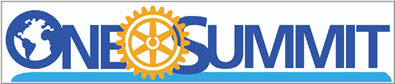 Setting the Stage

Public Image
People of Action Campaign
8
Campaign Creative – social media graphics
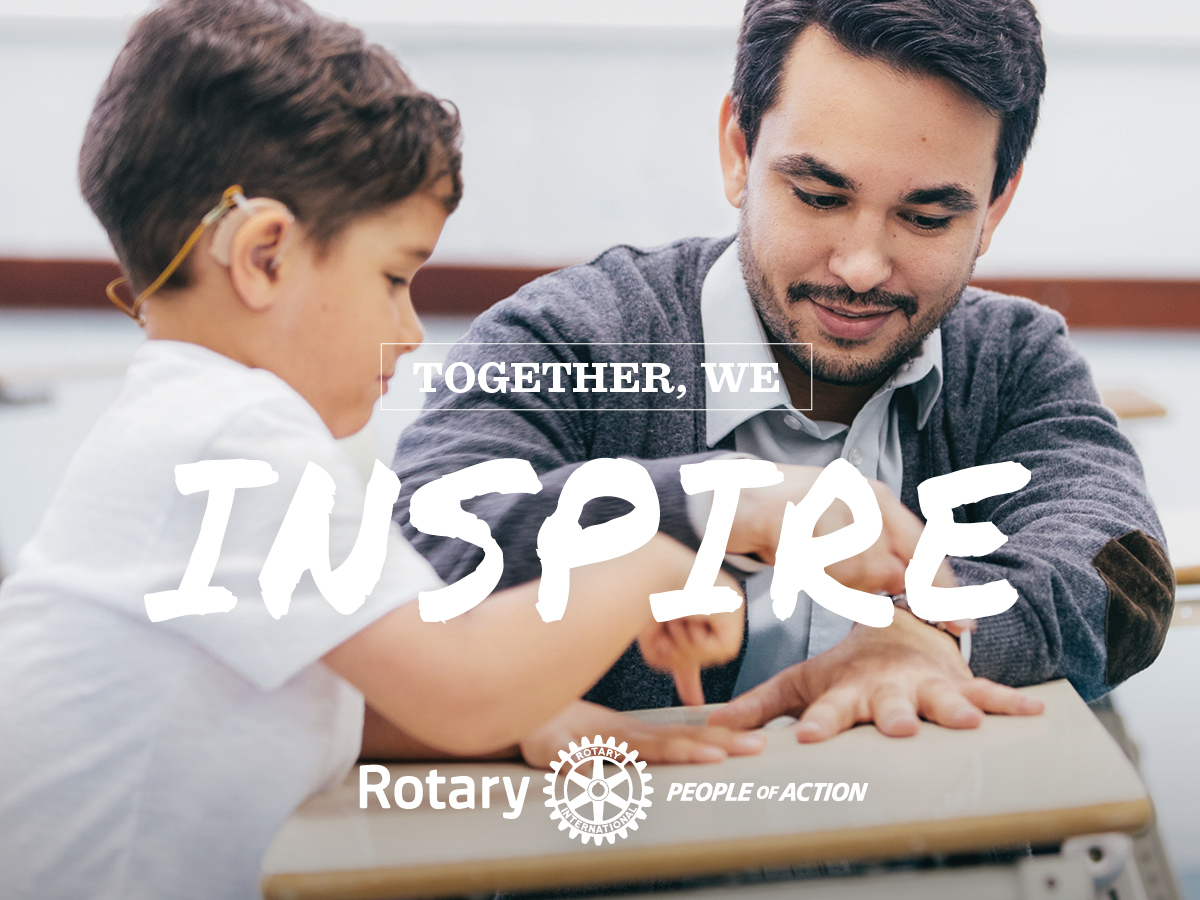 9
Campaign Creative - print
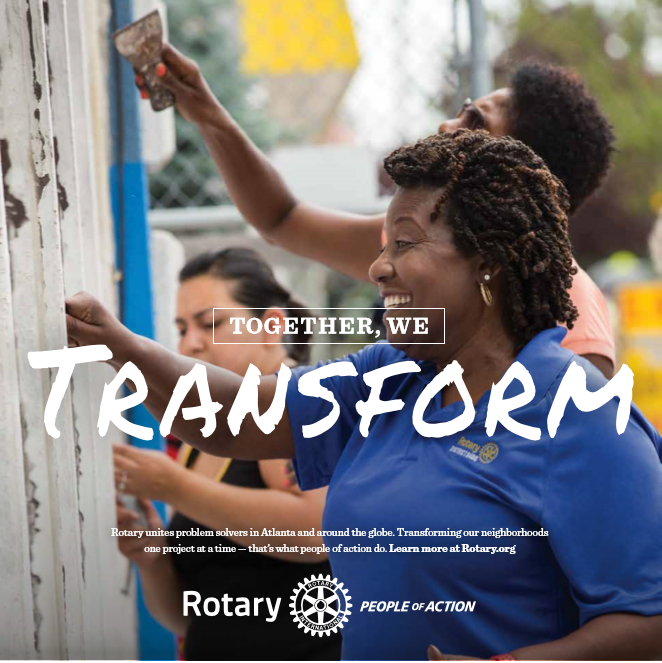 10
[Speaker Notes: http://chicago.flavor.tv/flavor_web/18057_rotary/quicktimes/Rotary_WhatWeSee_EN.mp4
 

You just saw a sneak peek of our new ad campaign, People of Action. Over the next two years we will continue to develop and release new ads. The first wave of ads will be available to you at the beginning of the next Rotary year on our Brand Center.

First wave: understanding of Rotary – positon us as people of action
Second wave: build understanding of club experience and the value of membership
Third wave: build understanding around our six areas of focus.]
Campaign Creative – social media graphics
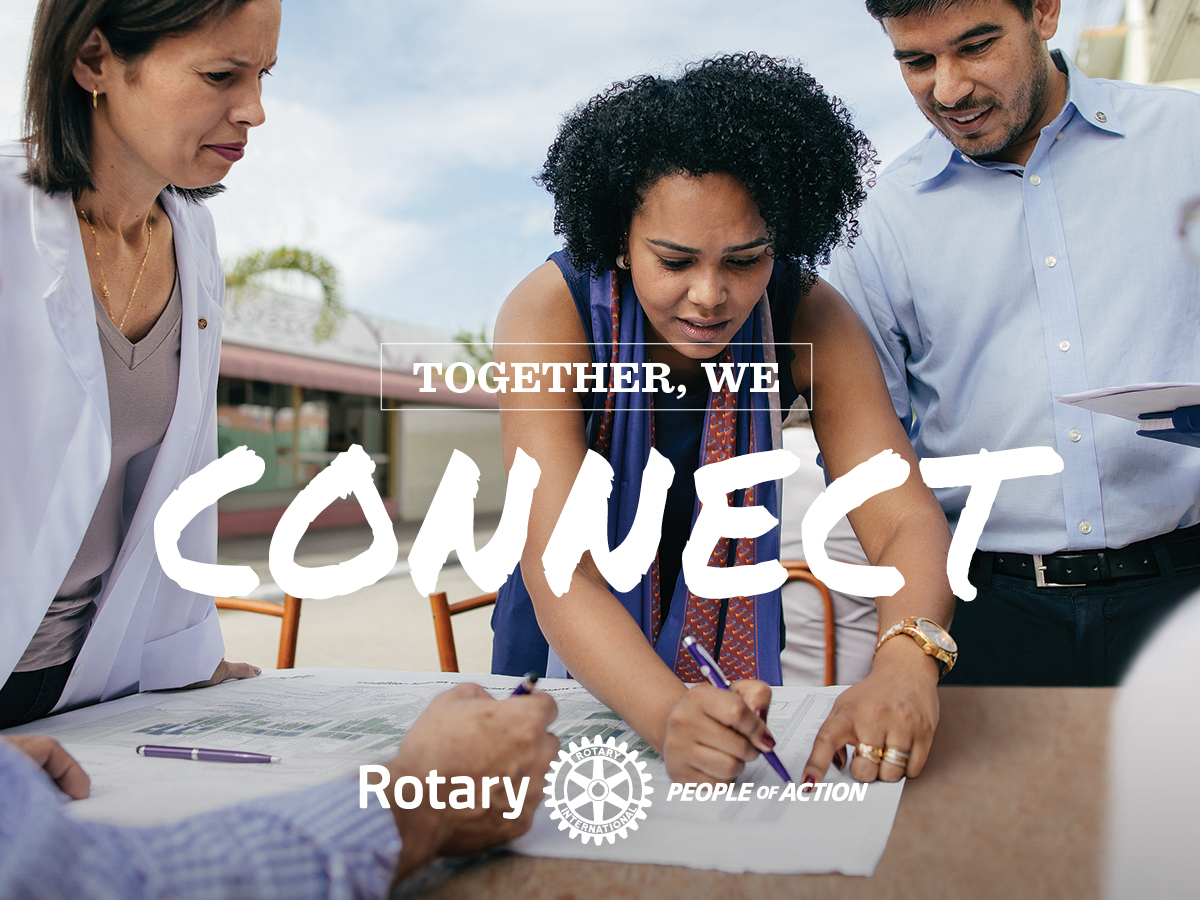 11
Campaign Creative - print
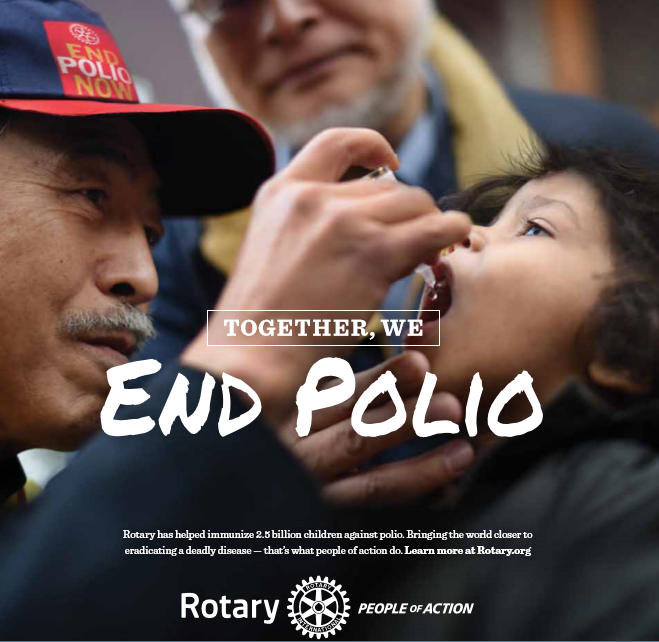 12
Show “What We See” video (English version) accessed via 

		My Rotary
			Brand Center
(Suggestion: Imbed it here and avoid issues with internet connectivity.)
13
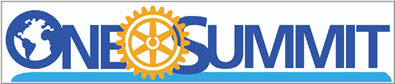 SEEING RED CARS

Our district owns a copy that can be used by your club.
Please see the note in your Toolkit.
14
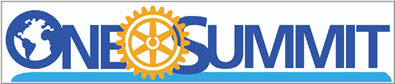 Sharing Ideas
Yes – Because – And
15
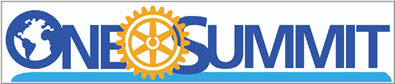 BREAK and IDEAS POSTING 

10 Minutes
16
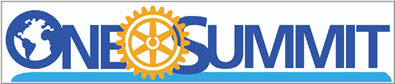 MOVING TO ACTION

We are people of action 
who make a difference
and keep our focus
17
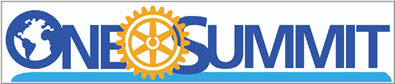 Reserved for District Contact List
18
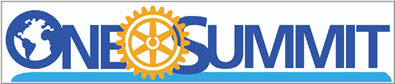 Reserved for Other District Information
19
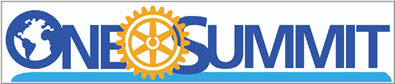 Outcomes for You

Being inspired to implement action steps to build membership, enhance public image, and do humanitarian service.
Understanding the value to the Rotarian of the club experience
Being prepared to implement Rotary’s Public Image campaign, People of Action
Being prepared to answer the question, “What is Rotary?” – applying the Rotary theme for 2017-18, Rotary: Making a Difference
Taking home a One Rotary Toolkit for use by your club
20
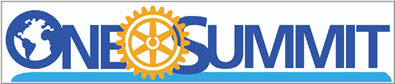 A short evaluation form can be found at this address.  You can fill it out now!
http://bit.ly/OneRotary 
Or, you can complete an evaluation form later via a link in an email  that will be sent to you.
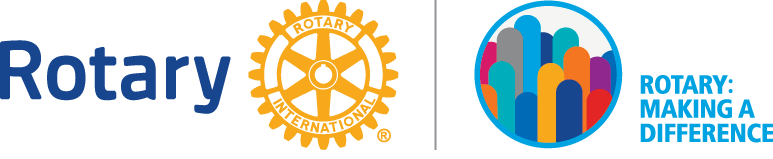 21
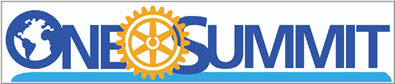 DATERotary District  xxxx
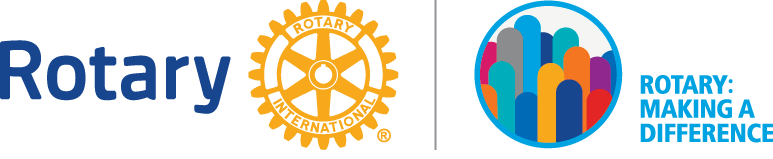 22
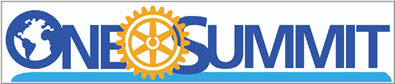 23
24